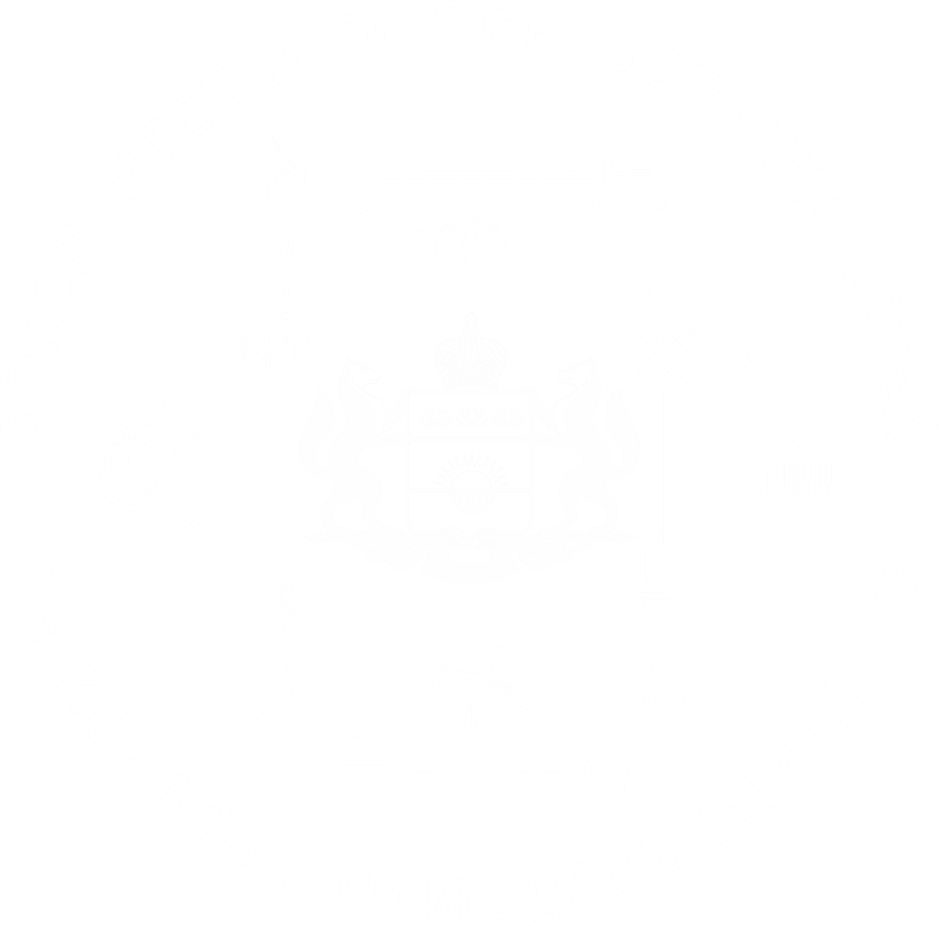 « О разработке программы наставничества в образовательной организации дополнительного образования детей»
Распоряжение Минпросвещения России от 25.12.2019 № Р‑145 «Об утверждении методологии (целевой модели) наставничества обучающихся для организаций, осуществляющих образовательную деятельность по общеобразовательным, дополнительным общеобразовательным и программам среднего профессионального образования, в том числе с применением лучших практик обмена опытом между обучающимися»;
Министерство просвещения Российской Федерации, АНО «Институт развития социального капитала и предпринимательства» в 2019 году под общим научным руководством доктора психологических наук 
Н.Ю. Синягиной
Наставничество – это универсальная технология передачи опыта, знаний, формирования навыков, компетенций, метакомпетенций и ценностей через неформальное взаимообогащающее общение, основанное на доверии и партнерстве
Участники наставничества
Наставник – участник программы наставничества, имеющий успешный опыт в достижении жизненного, личностного и профессионального результата; компетентный специалист, готовый поделиться опытом и навыками, необходимыми для стимуляции и поддержки процессов самореализации и самосовершенствования наставляемого.
Куратор – сотрудник, который отвечает за организацию программы наставничества:
разрабатывает программу наставничества в организации;
обеспечивает запуск программы;
формирует базу наставляемых и оформляет запросы на программы;
отбирает наставников;
организует обучение наставников;
формирует наставнические пары, организует работу наставнических пар;
организует обратную связь и финальное мероприятие программы;
определяет формат поощрения и критерии отбора лучших наставников, организует информационное сопровождение программы;
формирует итоговый аналитический отчет о реализации наставнической программы.
Наставляемый – участник программы наставничества, который через взаимодействие с наставником и при его помощи и поддержке решает конкретные жизненные, личные и профессиональные задачи, приобретает новый опыт и развивает новые навыки и компетенции.
3
Программа наставничества – комплекс мероприятий и формирующих их действий, направленный на организацию взаимоотношений наставника и наставляемого в конкретных формах для получения ожидаемых результатов.
Задачи: 
Создание условий для эффективного обмена личностным, жизненным и профессиональным опытом для каждого субъекта образовательной и профессиональной деятельности, участвующих в наставнической деятельности;
Подготовка обучающегося к самостоятельной, осознанной и социально-продуктивной деятельности в современном мире, содействие его профессиональной ориентации;
Формирование открытого и эффективного сообщества вокруг образовательной организации, в котором выстроены доверительные и партнерские отношения между его участниками.
Решение проблем:
Проблемы молодого специалиста в новом коллективе: плавный «вход» молодого педагога и специалиста в профессию, построение продуктивной среды в педагогическом коллективе на основе взаимообогащающих отношений начинающих и опытных специалистов;
Проблемы педагога с большим стажем, ощущающего себя некомфортно в мире новых образовательных технологий или испытывающего кризис профессионального роста, находящегося в ситуации профессионального выгорания.
4
Проектирование и планирование программы наставничества предполагает системный подход - рассмотрение наставничества как системы, состоящей из комплекса взаимосвязанных элементов и их взаимодействия  (программа наставничества)
Условия для эффективного  наставничества
Постановка реальных задач и путей их достижения
Взаимная заинтересованность сторон
Методологическое, информационное и технологическое обеспечение
Обоснованные требования к процессу наставничества, личности наставника.
Административный контроль процесса наставничества
Наличие методики оценки результатов
Принципы проектирования и планирования программы наставничества для всех образовательных организаций одинаковы, но их реализация может варьироваться в зависимости от модели и выбранного типа наставничества.
5
Модели реализации наставничества в дополнительном образовании
«Обучающийся – обучающийся»: Разносторонняя поддержка обучающегося с особыми образовательными или социальными потребностями либо временная помощь в адаптации к новым условиям обучения.
«Педагог – обучающийся»: Раскрытие потенциала каждого наставляемого и формирование у него жизненных ориентиров.
«Педагог – педагог»: Успешное профессиональное становление, а также формирование кадрового ядра молодого специалиста, повышение его профессионального потенциала и уровня, а также создание комфортной профессиональной среды внутри образовательной организации, позволяющей реализовывать актуальные педагогические задачи на высоком профессиональном уровне.
«Специалист – обучающийся»: Успешное формирование у обучающихся осознанного подхода к реализации личностного потенциала, рост числа заинтересованных в развитии собственных талантов и навыков обучающихся.


 
 
But remember not to overload your slides with content

Your audience will listen to you or read the content, but won’t do both.
6
Типы наставничества
Наставничество для детей, находящихся в социально опасном положении (наставник – ребенок группы «СОП»);
Наставничество для одаренных детей 
       (наставник – одаренный ребенок);
Наставничество в волонтерских проектах 
        (наставник – волонтер);
Наставничество в проектных командах 
       (наставник – проектная команда или группа);
Наставничество в профориентационной работе 
       (наставник – реальный сектор экономики);
Наставничество для детей с ограниченными возможностями здоровья.
7
Реализация и организация программы наставничества
Внешний контур образуют сотрудники НКО, СМИ, участники бизнес-сообщества, в том числе работодатели, представители образовательных организаций, профессиональных ассоциаций психологов и педагогов, сотрудники органов власти в сфере здравоохранения и социального развития, представители региональной власти и органов местного самоуправления и другие субъекты и организации, которые заинтересованы в реализации программ наставничества.
Работа с внешней средой – это деятельность, направленная на обеспечение поддержки программы наставничества: информационное освещение, привлечение ресурсов и экспертов для оказания поддержки, проведения отбора и обучения наставников, оценки результатов наставничества
Внутренний контур представляют руководитель и администрация образовательной организации, обучающиеся и их родители, педагоги, педагоги-психологи, методисты.
Работа с внутренней средой – это деятельность, направленная на поддержание программы наставничества внутри организации:
взаимодействие с администрацией и педагогическим коллективом 
взаимодействие с обучающимися и их родителями 
взаимодействие со всеми участниками и организаторами программы
8
Этапы реализации программы наставничества в образовательной организации

1. Подготовка условий для запуска программы наставничества.
2. Формирование базы наставляемых.
3. Формирование базы наставников.
4. Отбор и обучение наставников.
5. Формирование наставнических пар или групп.
6. Организация работы наставнических пар или групп.
7. Завершение наставничества.
9
Этапы реализации программы
10
Этапы реализации программы
11
Этапы реализации программы
12
Этапы реализации программы
13
Мониторинг процесса реализации программ наставничества понимается как система сбора, обработки, хранения и использования информации о программе наставничества и (или) отдельных ее элементах.
Этап 2. 
Оценка мотивационно-личностного, компетентностного, профессионального роста участников, динамика образовательных результатов
Этап 1. 
Мониторинг и оценка качества процесса реализации программы наставничества
14
Шаблоны документов для реализации программы наставничества в организации
Приказ о реализации программы наставничества
Дорожная карта реализации программы наставничества в ________ на 202__год, 20__–20__ учебный год
Положение о наставничестве
Программа наставничества (структура)
Приказ о назначении наставников и формировании наставнических групп
Примерные формы заявлений


 Методическое пособие
«Развитие системы наставничества в деятельности организаций дополнительного образования детей» 2021 г.
15
СПАСИБО за внимание!
BayanovaOV@pioner72.ru